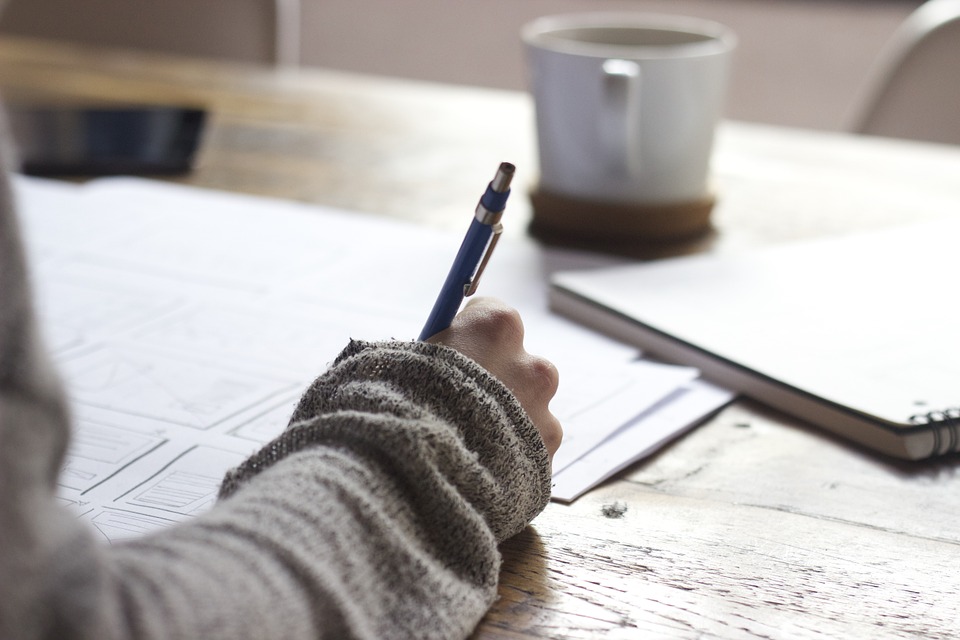 “Words are sacred. They deserve respect. If you get the right ones, in the right order, you can nudge the world a little.”

-TOM STOPPARD
Essential Learnings
EL 1: Define the function of journalism and a free press in a democratic society and explain how journalism in free societies [such as the United States] differs from journalism in non-free societies.
EL 2: Explain and evaluate the impact of significant events and individuals on the development of journalism in the United States.
EL 3: Describe the impact of key Supreme Court decisions affecting student expression and the student press.
EL 4: Explain and apply the legal boundaries and concepts affecting scholastic journalism.
EL 5: Analyze professional codes of ethics, explain essential ethical principles, and evaluate ethical responsibilities in the media and case studies.
EL 6: Analyze and evaluate articles for newsworthiness, content, credibility, bias, structure, style, and other elements.
EL 7: Perform effective research, formulate effective interview questions, facilitate successful interviews, and accurately integrate information and quotes into stories.
EL 8: Brainstorm, discuss, and explain newsworthy story ideas that are relevant and interesting to readers.
EL 9: Evaluate, revise, and copy-edit articles for meaning, purpose, clarity, sentence structure, style and grammar.
EL 10: Write an accurate and informative news article.
EL 11: Write a well-researched and persuasive opinion article.
EL 12: Write an engaging and creative feature article.
Overview:
A continuation on the study of literature and the mechanics of writing at a college level
Soph Enriched Eng.
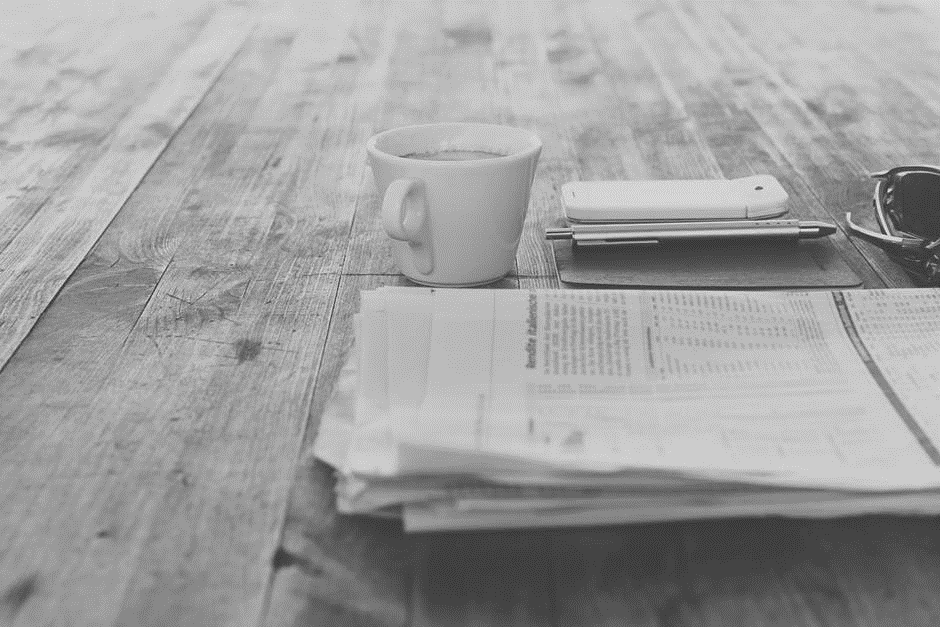 WITH
Miss Tonioni
Room # 244
Taylor.tonioni@psd150.org
Expectations
Grades
Technology
Be KIND, stay ENGAGED, 
& work HARD.
 
Beginning of class  Find a productive work space in your home. Be dressed and ready for success! Get logged into class. Begin Bell ringer which will be posted upon online “arrival”. 

During class  Be an active participant in your learning. Listen, collaborate, and ask questions. Ask vocally or through the chatroom option. Any questions can always be messaged to me. 

End of class  Stay logged in until you are dismissed by the virtual “Bell”
We will utilize Microsoft Teams daily. You must “join” my class by going to classroom.google.com and enter this code:
 [code]
This course follows the school gradebook setup of 65% assessment (summative) and 15% practice (formative) & 20% final assessment .
LATE WORK:
     Formative work is accepted late, but will be deducted each day it is late. Assessment work is accepted for 10% off per day late, up to 5 days.

MAKE-UP WORK:
     Make-up work is accepted ONLY for excused absences. When absent, please check Microsoft Teams for make-up work. IT IS YOUR RESPONSIBILITY TO RESCHEDULE MISSED ASSESSMENTS!
You will be expected to be prompt for class and to uphold the same standards as an in-person classroom. Any problems with technology or absences will still require makeups.
Academic Dishonesty
Academic dishonesty will NOT be tolerated under any circumstances. Cheating, copying, or plagiarism of any form will result in failure of the assignment, disciplinary referral, and parent contact.
Required Materials
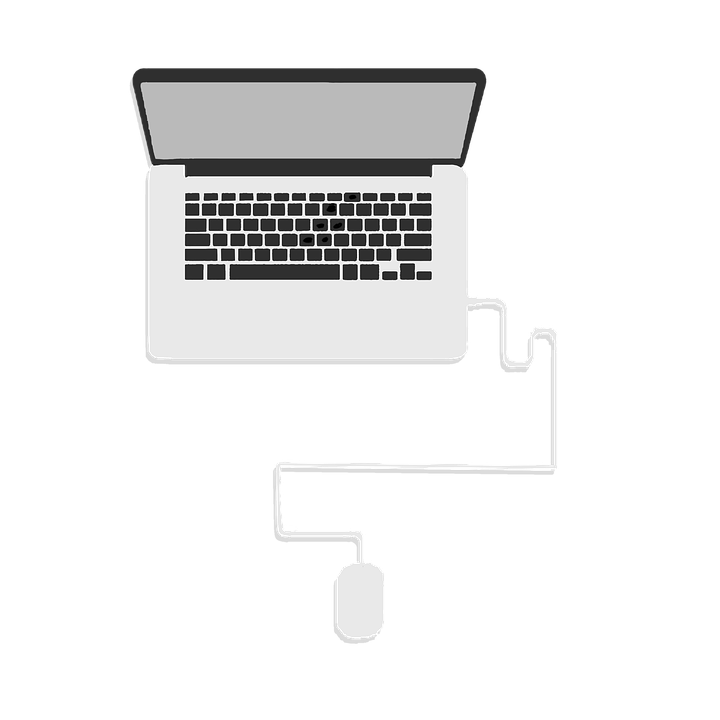 Fully charged laptop or computer
Writing utensil and notebook
A positive attitude
One child, one teacher, one book, and 
one pen can change the world.
-MALALA YOUSAFZAI
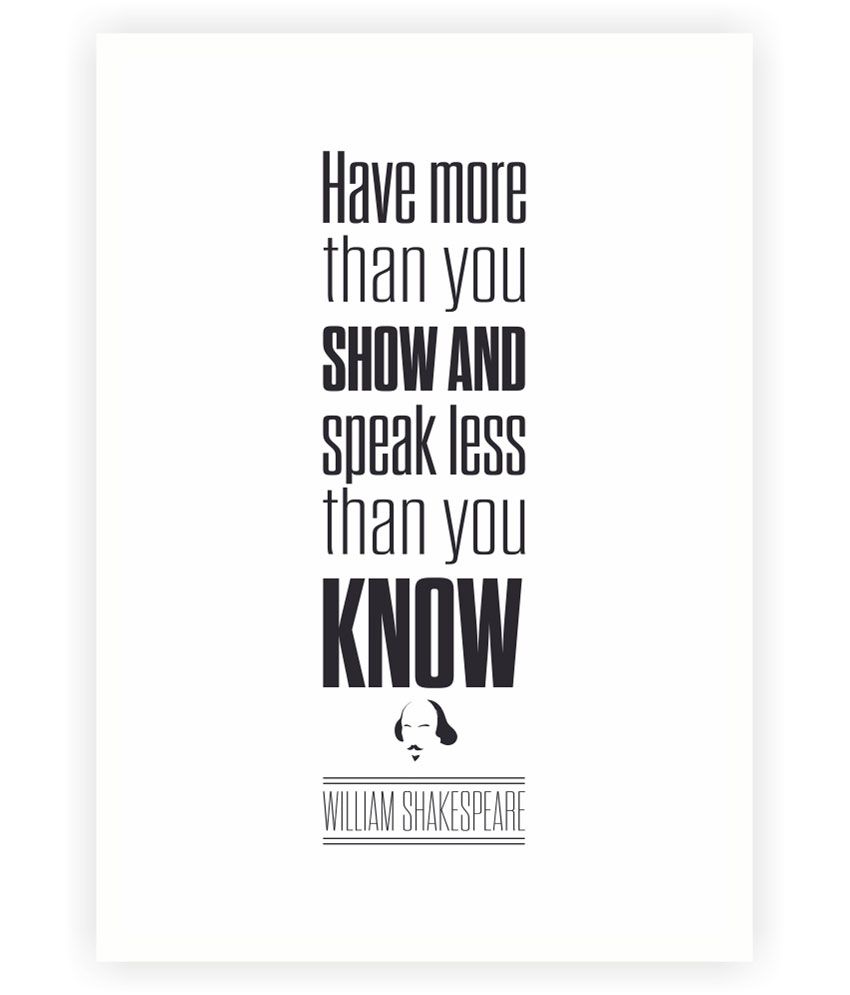 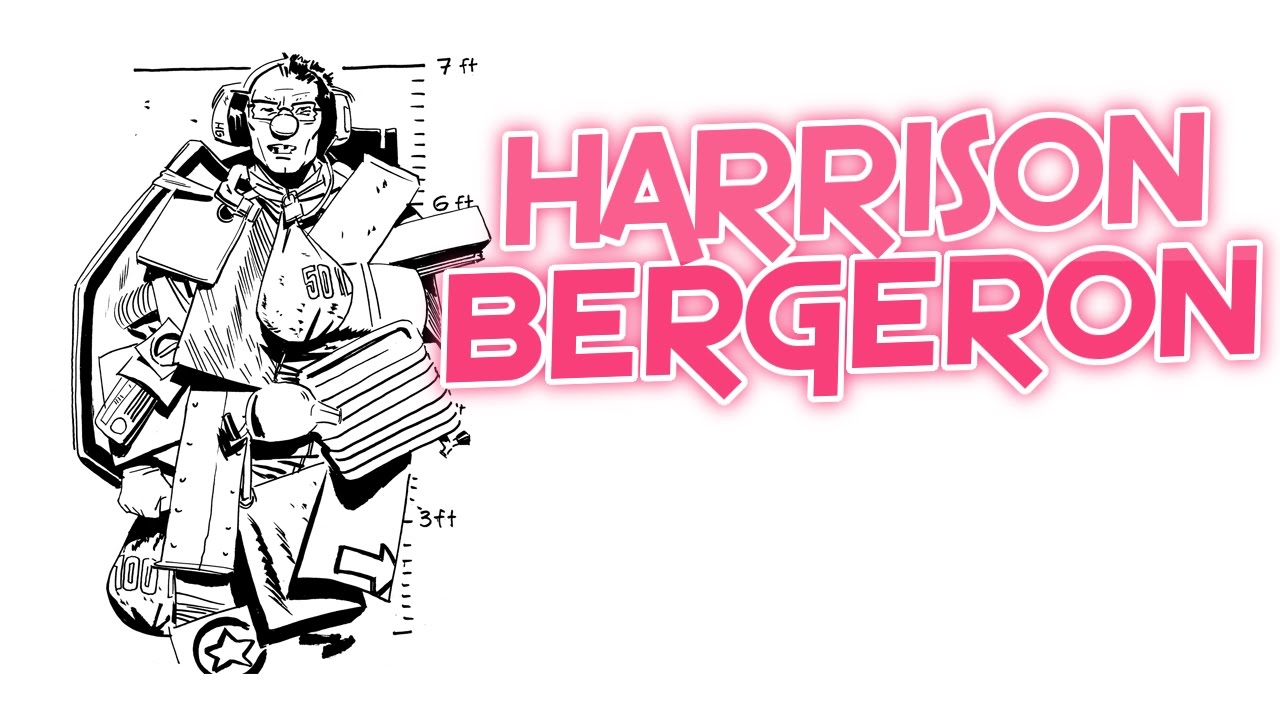 “
-TOM STOPPARD
Course Path, Sem 1:
August: Class introduction, Microsoft Teams exploration and searches, Flip Grid video, 6 word Memoirs 

September-Early October: Short Stories, emphasis on author choice and perspective, discussion on themes and sociological impacts. Begin writing Mel-con styled MLA essays


Late October: The study of William Shakespeare and conspiracy theories behind his life accompanied by an argumentative essay

November-December: Read Shakespeare’s Macbeth. Focusing on language devices and author choices.
ENGLISH:
A continuation on the study of literature and the mechanics of writing at a college level
Soph. Enriched
WITH
Miss Tonioni
Room # 244
Taylor.tonioni@psd150.org